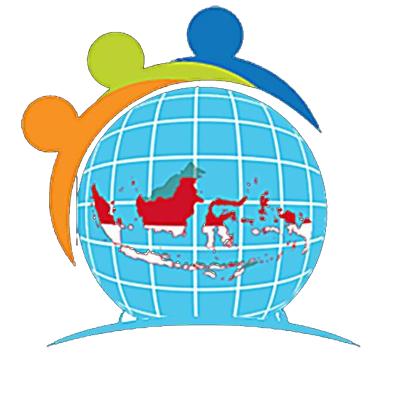 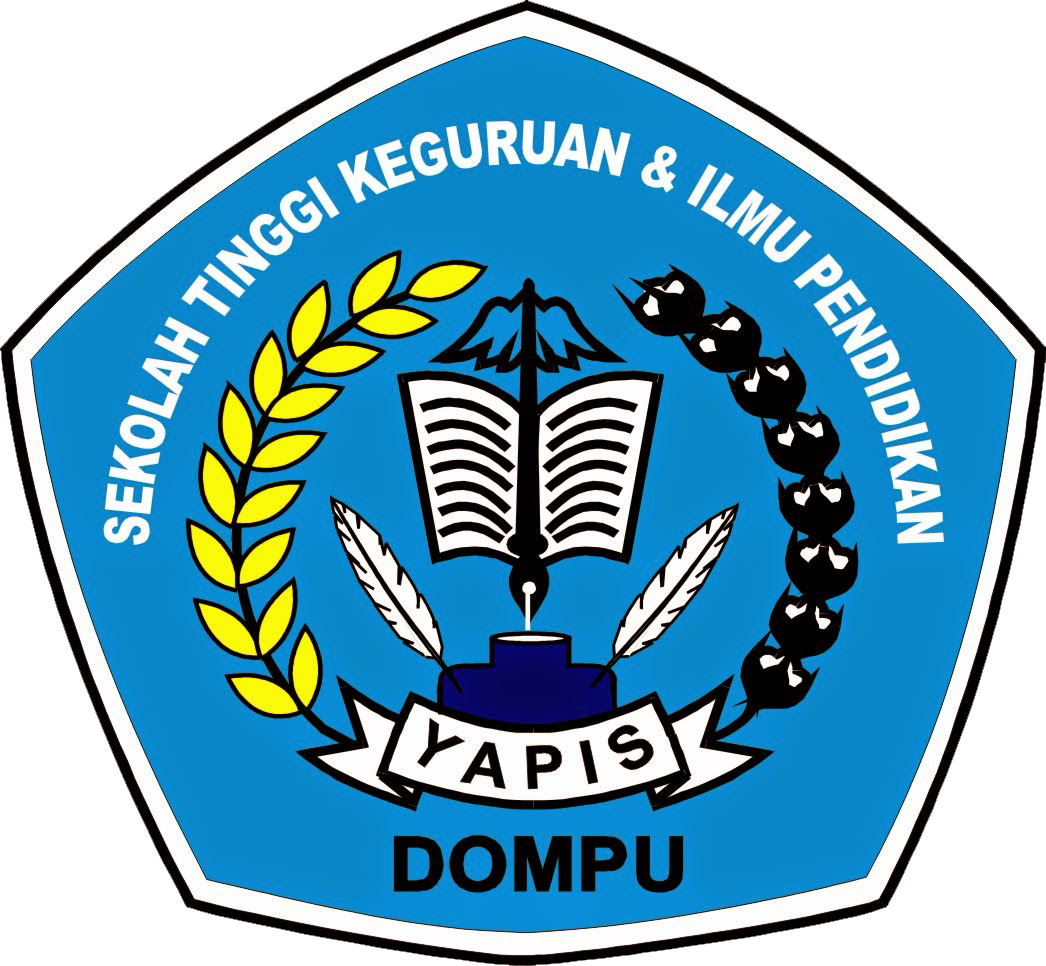 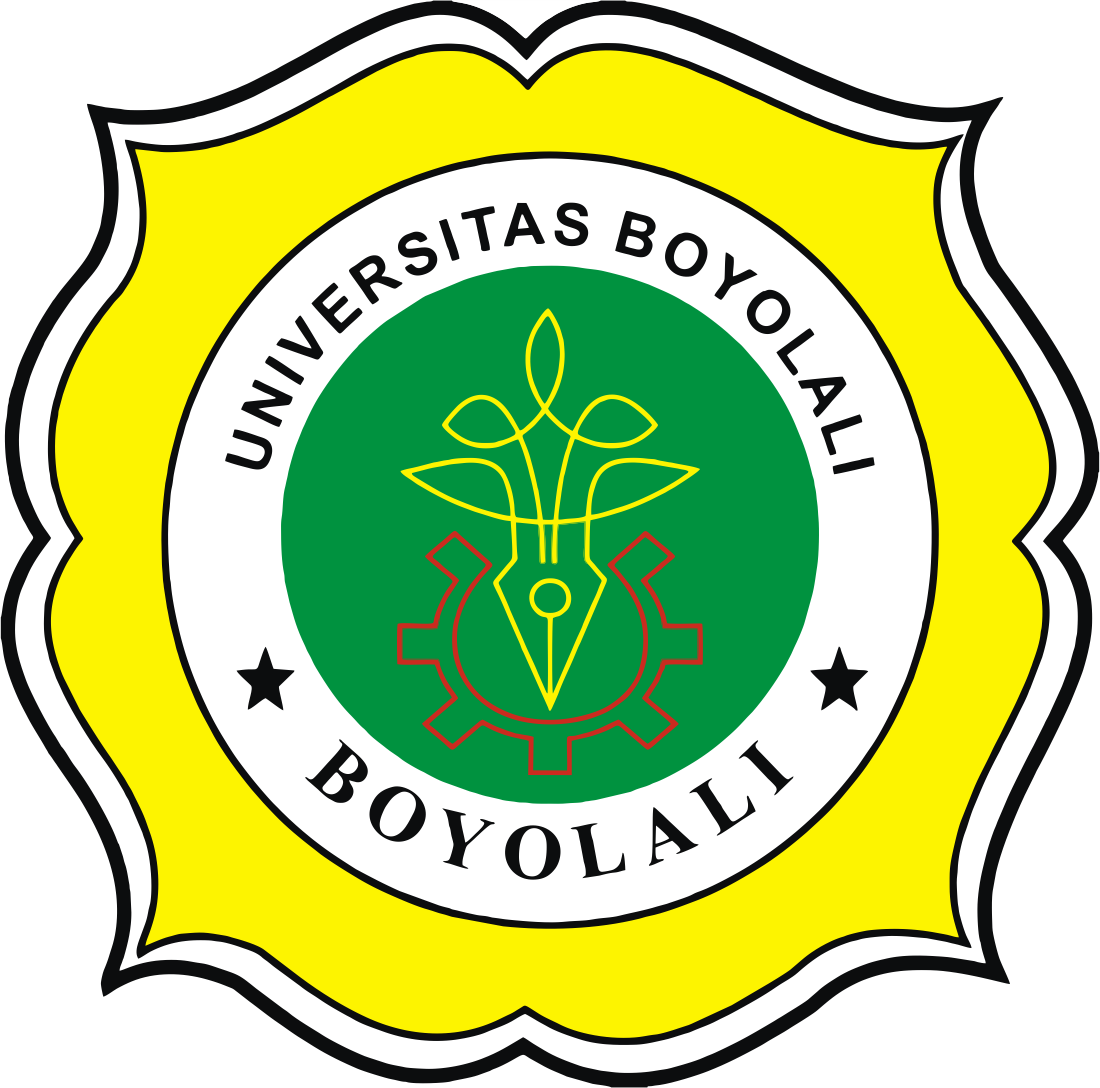 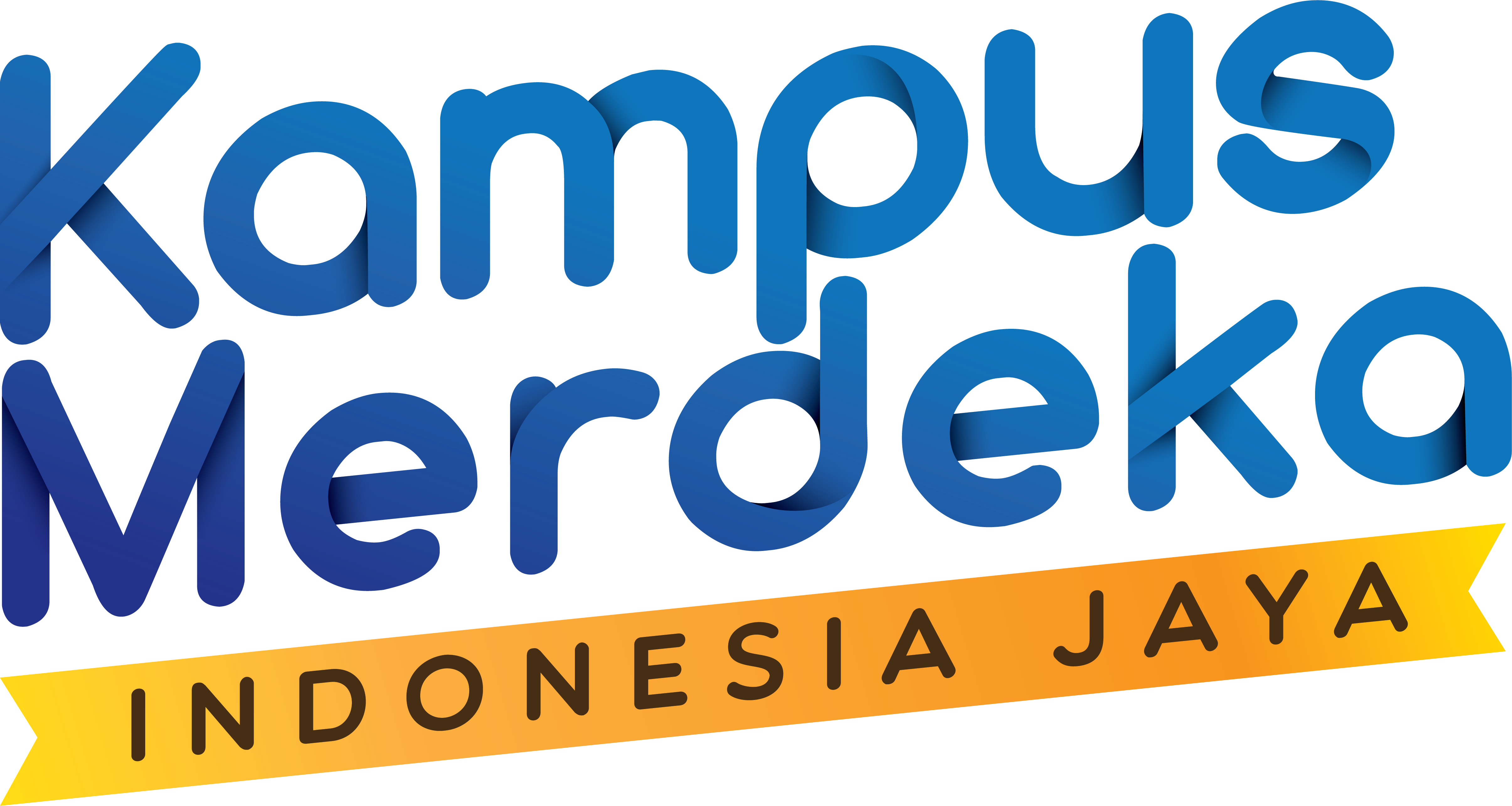 LATIHANWEB SEDERHANA 1
Syntax
<!DOCTYPE html>
<html lang="en">
<head>
      <title>Latihan 1</title>
</head>
Syntax
<body>
    <center>
        <h1>WEBSITE KU</h1>
        <hr>
        <a href="#">Menu 1</a> |
        <a href="#">Menu 2</a> |
        <a href="#">Menu 3</a>
        <hr>
Syntax
<p>
Lorem ipsum dolor sit amet consectetur adipisicing elit. Suscipit doloremque laborum odio necessitatibus ut  praesentium, blanditiis quas mollitia excepturi velit tenetur ex in laudantium, id, nemo quisquam animi consequuntur magnam!
        </p>
        <p>
Lorem ipsum dolor sit amet consectetur adipisicing elit. Suscipit doloremque laborum odio necessitatibus ut praesentium, blanditiis quas mollitia excepturi velit tenetur ex in laudantium, id, nemo quisquam animi  consequuntur magnam!
        </p>
Syntax
<p>
Lorem ipsum dolor sit amet consectetur adipisicing elit. Suscipit doloremque laborum odio necessitatibus ut  praesentium, blanditiis quas mollitia excepturi velit tenetur ex in laudantium, id, nemo quisquam animi consequuntur magnam!
        </p>
        <hr>
        Copyright @ 2023
    </center>
</body>
</html>
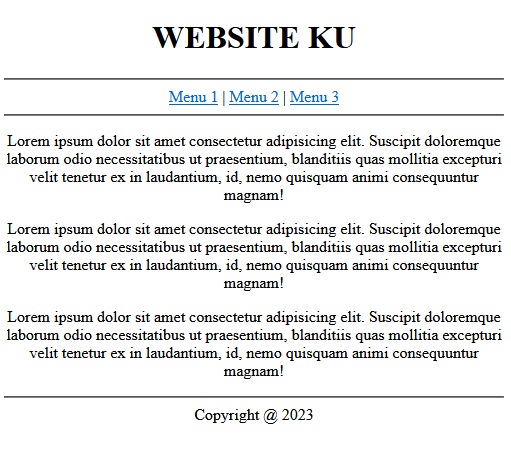 Hasil